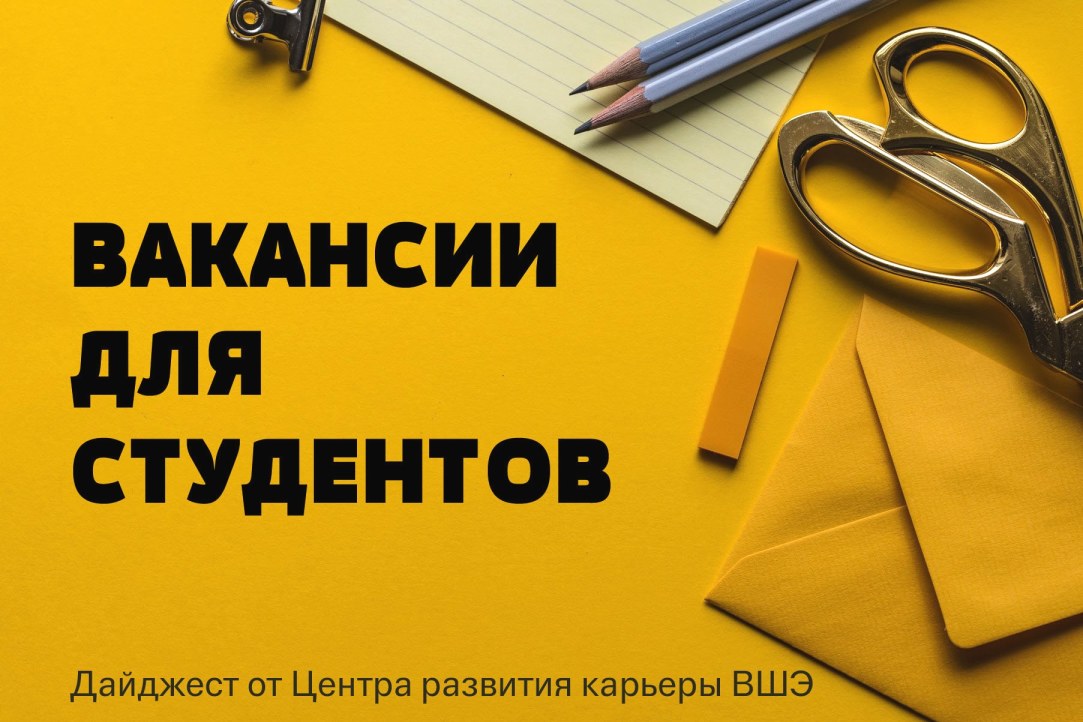 СТУДЕНТТЕРДІ ЖҰМЫСПЕН ҚАМТУҒА ЖӘРДЕМДЕСУ ОРТАЛЫҒЫ
СТУДЕНТТЕРДІ ЖҰМЫСПЕН ҚАМТУҒА ЖӘРДЕМДЕСУ ОРТАЛЫҒЫНЫҢ ҚЫЗМЕТІ
Уақытша жұмыспен қамтуды ұйымдастыру-студенттік өзін-өзі басқару органдарымен бірлесіп жүзеге асырылатын жұмыстың маңызды бағыттарының бірі.
ҚЫЗМЕТТІҢ НЕГІЗГІ БАҒЫТТАРЫ
СТУДЕНТТЕРДІ ЖҰМЫСПЕН ҚАМТУҒА ЖӘРДЕМДЕСУ ОРТАЛЫҒЫНЫҢ ЖҰМЫС МЕХАНИЗМІ
Орталық ЖОО мен стейкхолдерлер арасында негізгі және байланыстырушы буын ретінде әрекет ете отырып университет студенттеріне мансапты жоспарлау мен дамыту бойынша көмек көрсетеді
ЖҰМЫС ІЗДЕУШІ ТУРАЛЫ АҚПАРАТ
ТАПСЫРЫС БЕРУШІ ТУРАЛЫ АҚПАРАТ
ЗАЯВКА НА ПОДБОР ПЕРСОНАЛА
АНКЕТА СОИСКАТЕЛЯ
ЦЕНТР СОДЕЙСТВИЯ ЗАНЯТОСТИ СТУДЕНТОВ
Сбор и обработка информации о кадровых потребностях предприятий
Информирование студентов о ЦСЗС
Оформление договора оказания услуг
Подбор работы для студентов и организация их раннего трудоустройства
Выполнение индивидуальных заявок предприятий по подбору кандидатов на вакантные места
Формирование базы данных студентов
Подготовка электронного справочника для работодателей с резюме студентов
Согласование и утверждение списка соискателей для работы